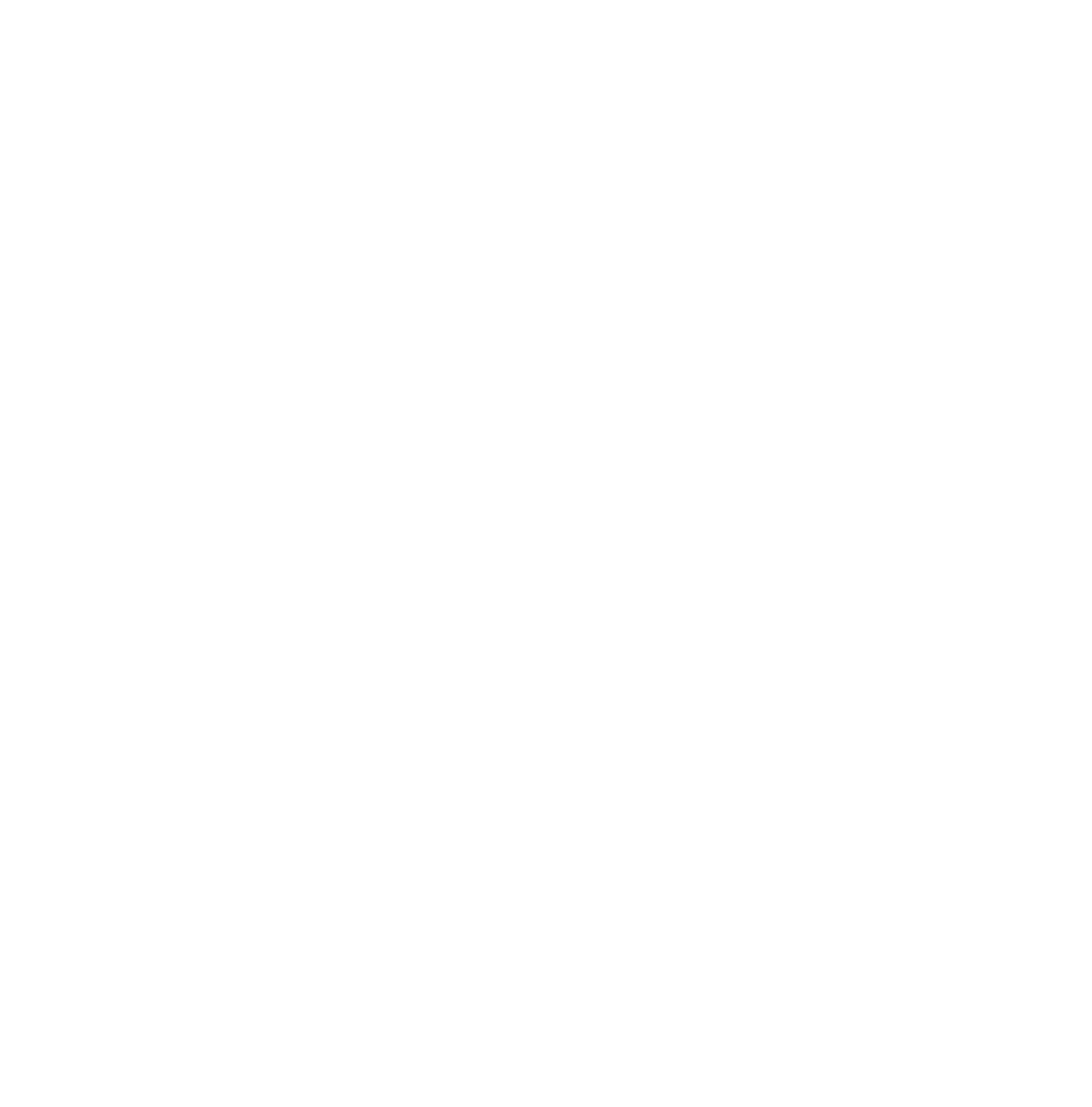 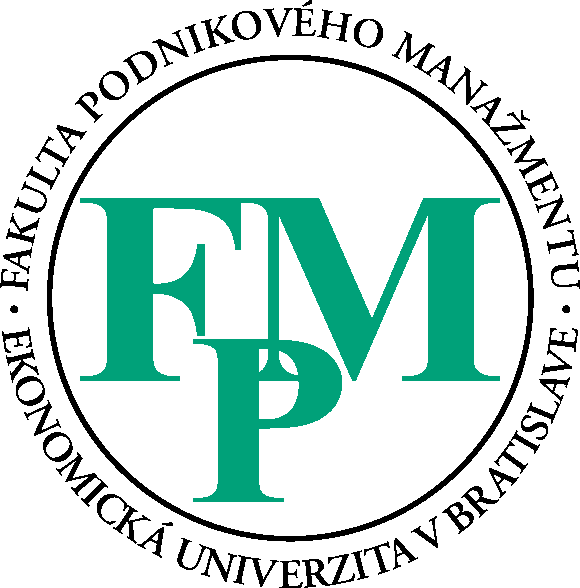 Faculty of Business Management
University of Economics in Bratislava
Topic of the final thesis
Final thesis defense
Name and surname
The date
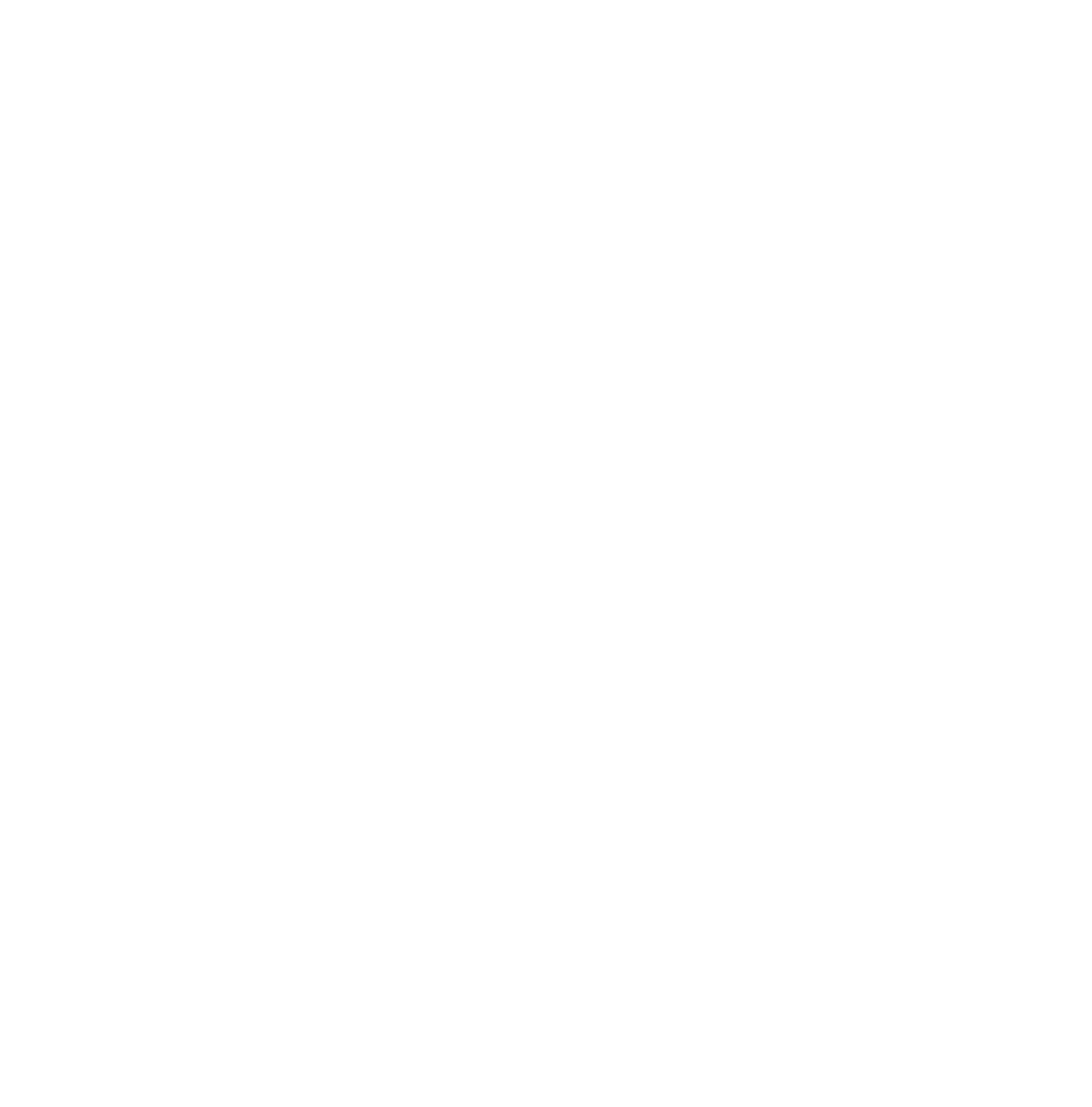 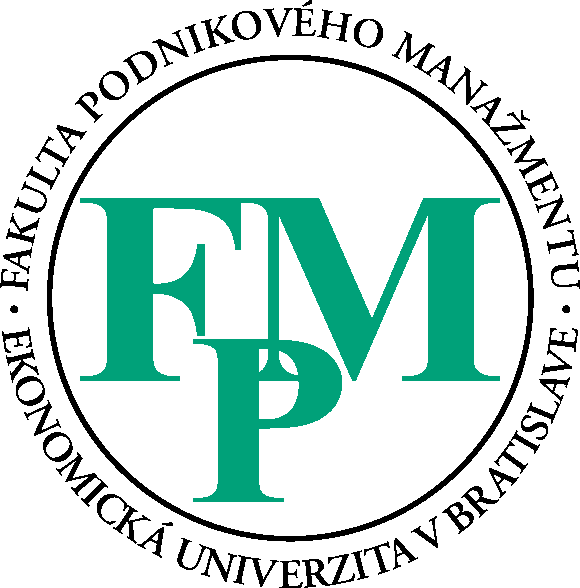 The main objective of final thesis
Describe the main objective

If needed add slides to sections
Objective
Theory overview
Research results
Synthesis
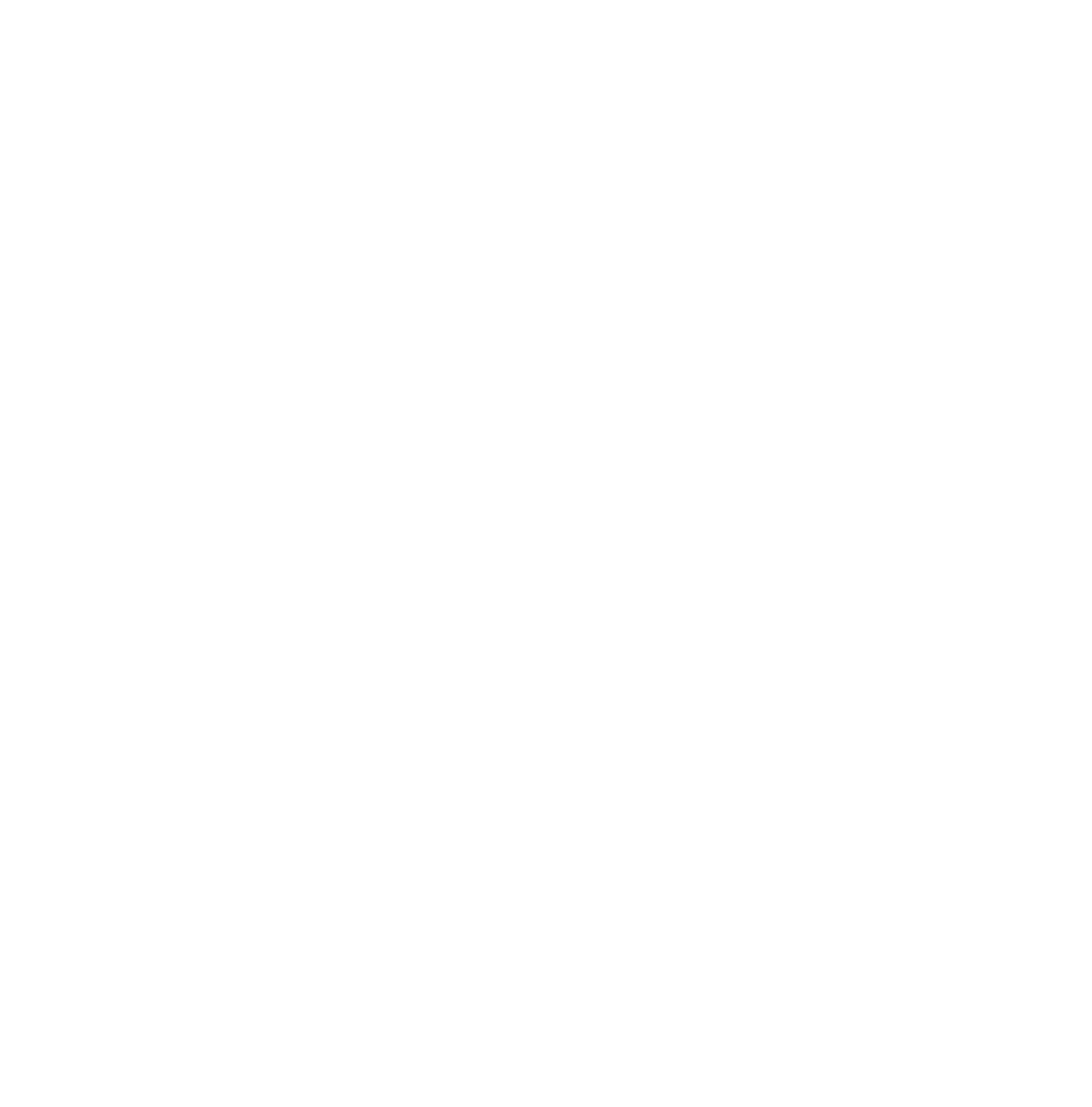 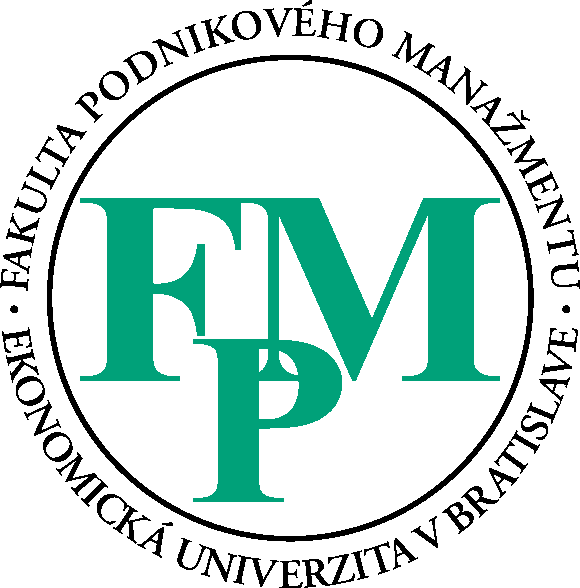 Theory overview
Sum up the major contribution of the theory resources review in first chapter of final thesis
Objective
Theory overview
Research results
Synthesis
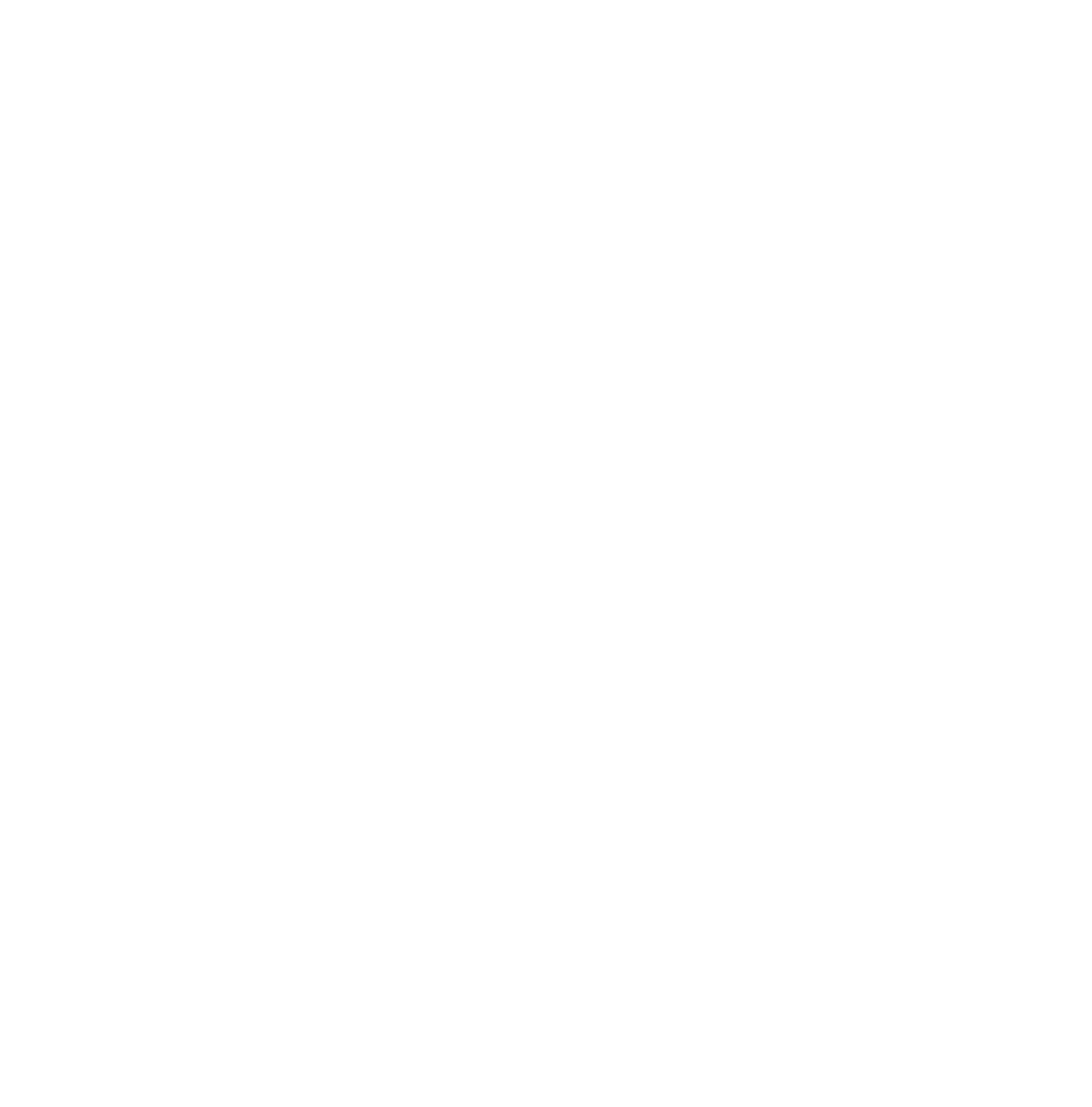 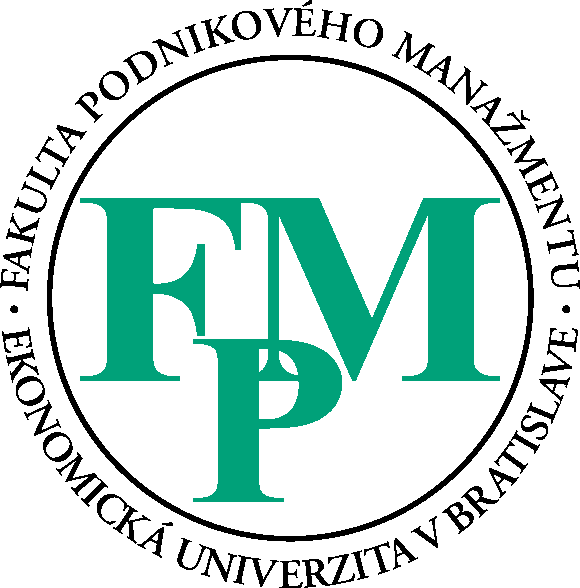 Research results and discussion
Brief the comission about the research results of your final thesis and the content of the part discussion
Objective
Theory overview
Research results
Synthesis
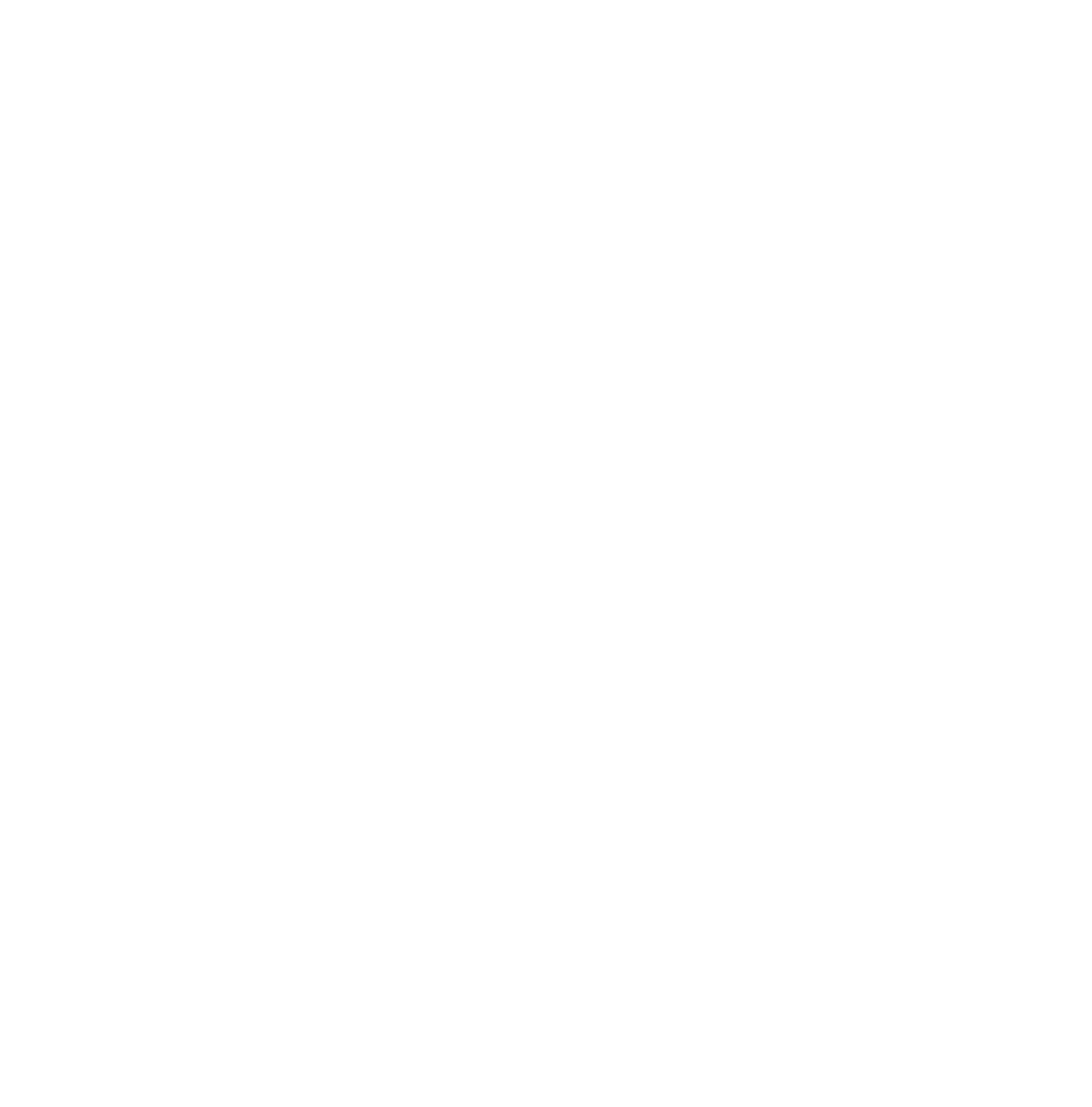 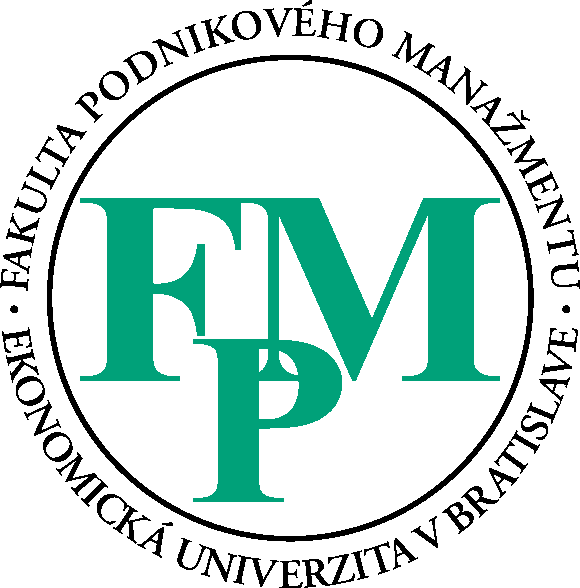 Conclusion and recommendations
Brief the comission about major outcomes and recommendations of your final thesis.
Objective
Theory overview
Research results
Synthesis
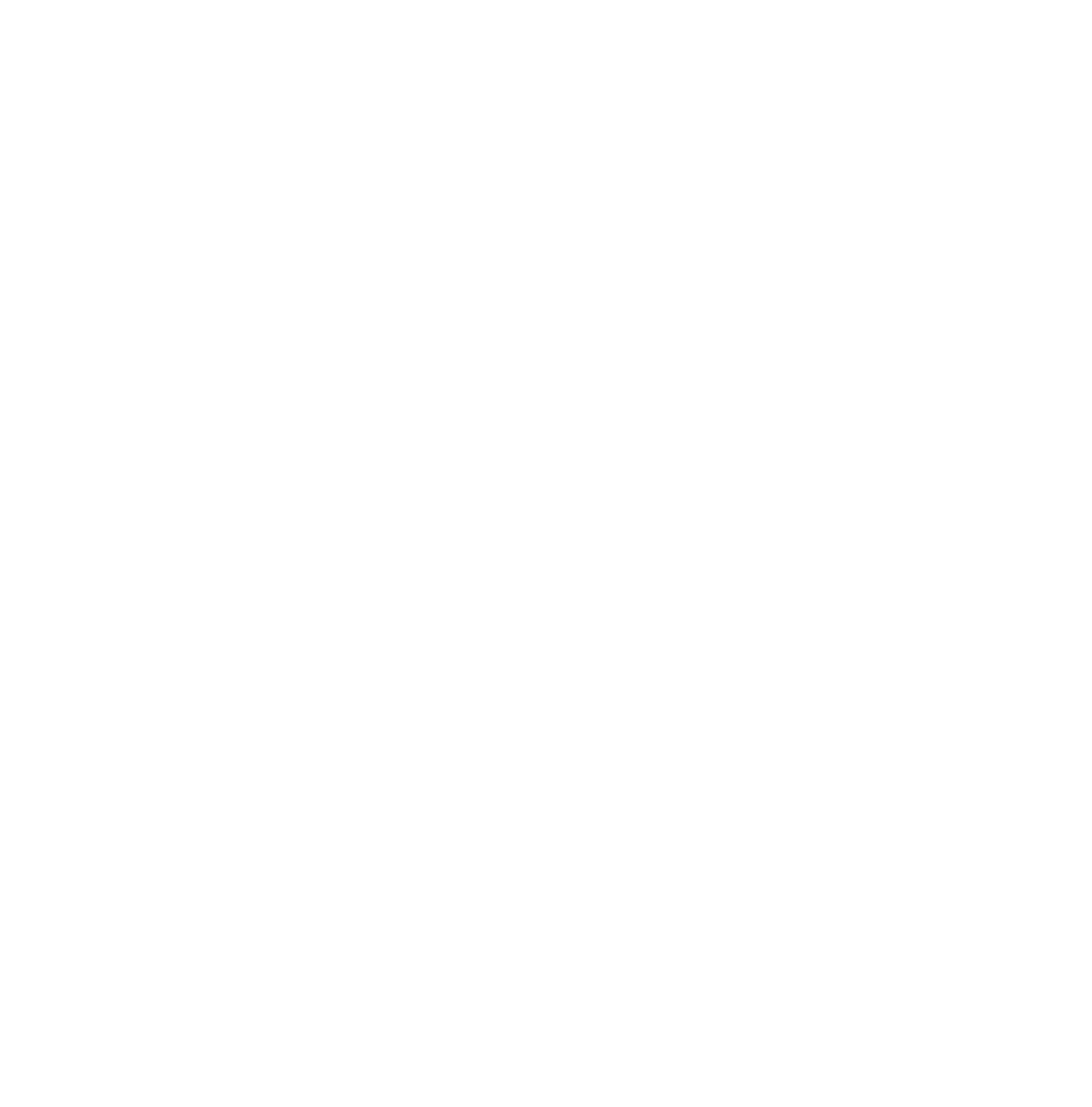 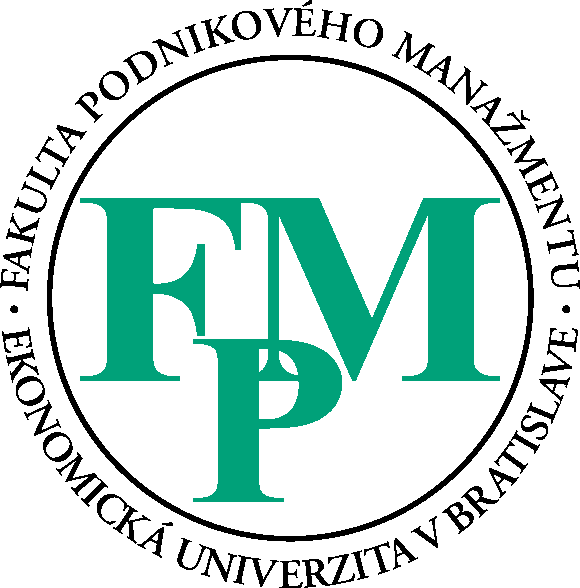 Thank you for your attention